أوراق عمل وحدة

( يظهر مهارة الإستعداد للعمل )

اعداد :

ميعاد أحمد الطنيجي
الدرس التاسع
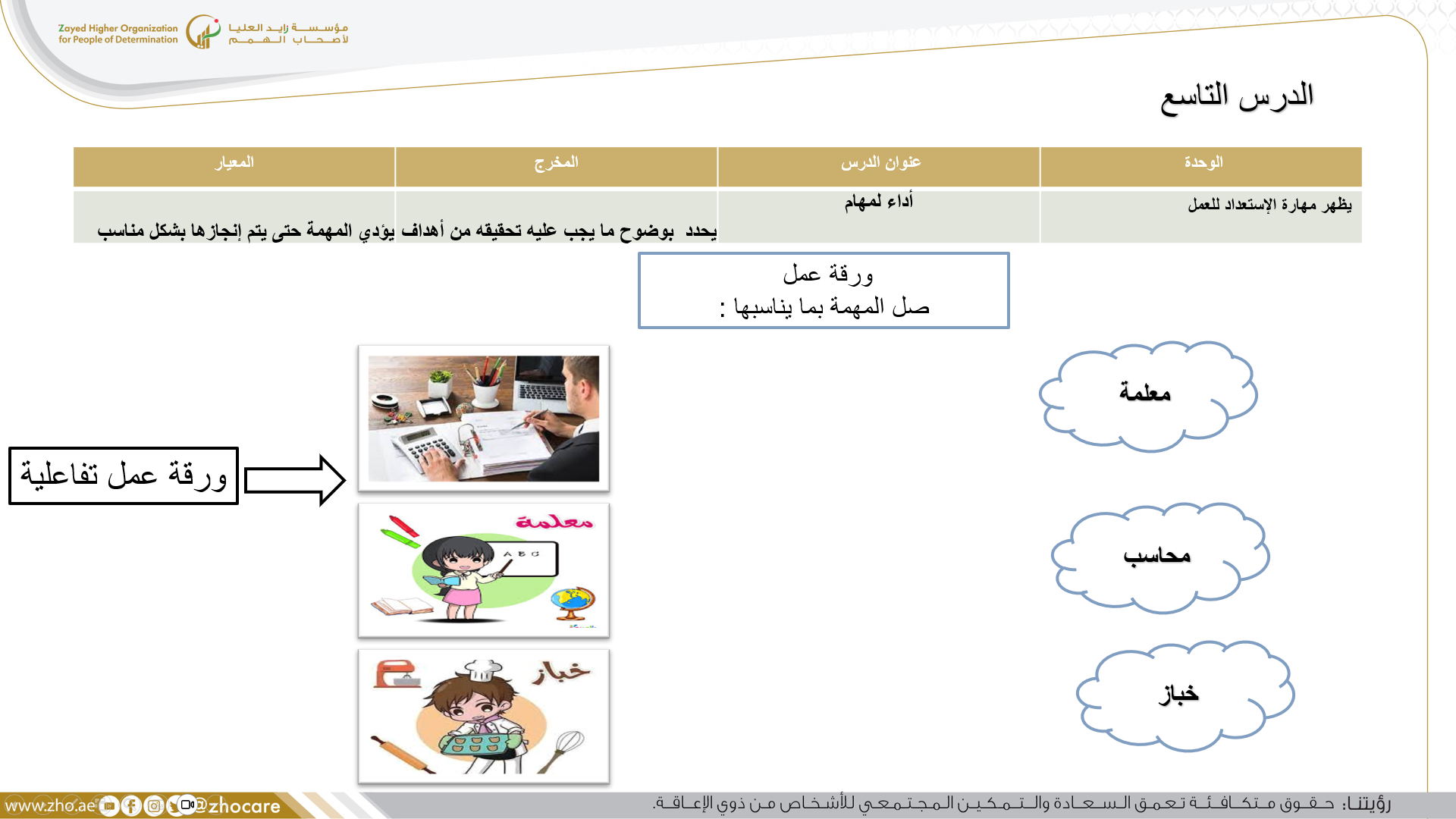 ورقة عمل تفاعلية